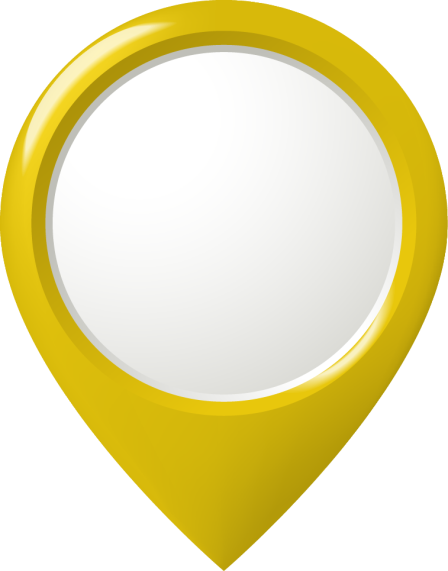 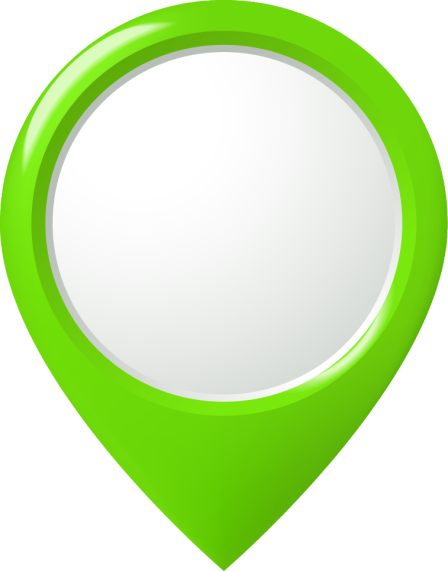 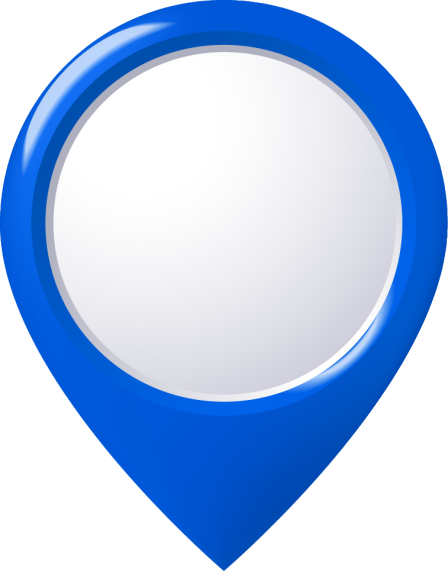 您的内容
您的内容
您的内容
您的小标题
您的小标题
您的小标题
您的内容打在这里或者通过复制您的文本后在此框中选择粘贴
您的内容打在这里或者通过复制您的文本后在此框中选择粘贴
您的内容打在这里或者通过复制您的文本后在此框中选择粘贴
[Speaker Notes: 更多PPT素材与教程，请登录PPTfans,PPT设计教程网：http://www.pptfans.cn]